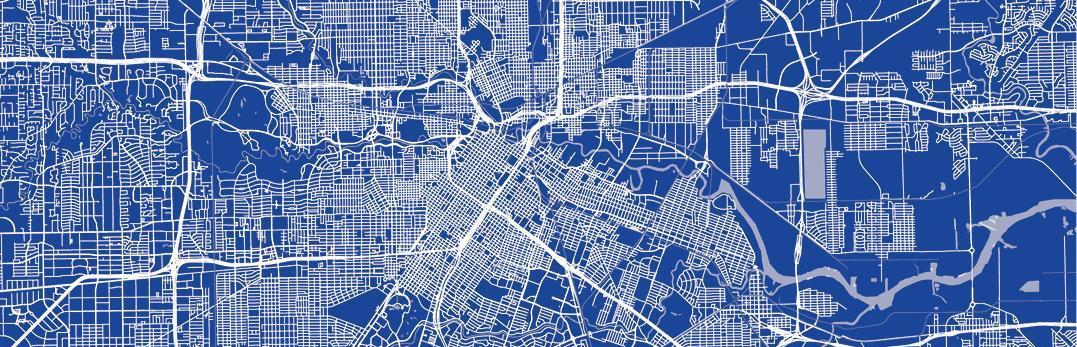 Proposed Conservation District Ordinance
Super Neighborhood Alliance
Monday, February 13, 2023
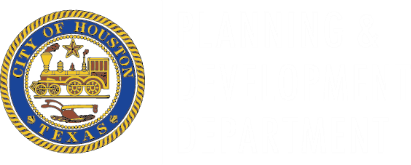 [Speaker Notes: Director Margaret Wallace Brown, then Historic Preservation Officer Roman McAllen – for 8 minutes total presentation time. Followed by Q&A. Presentation as of 02-10-2023]
Benefits of Conservation Districts
Can protect the character, look and feel of an area or neighborhood
Helps support compatible development & new construction
Are easier to establish than other protections; such as deed restrictions or historic districts
Promote livability and quality of life
Includes structures of any age
2
Criteria for Creating Districts: HAHC & City Council
The following criteria may be considered by the Houston Archaeological and Historical Commission (HAHC) and City Council in determining whether to designate a Conservation District:
Common streetscapes, street patterns, significant community sites, or land use patterns creating an area identity
Common pattern of improvements, landscaping, or building setbacks on the properties
Common scale or bulk among buildings and structures, roof heights, location of garages, or other building footprint elements
Whether a proposed district is an area that was planned or developed by historically underrepresented or disenfranchised communities
The value of the area as an aspect of community sentiment or public pride.
They are essential infrastructure providing safe passage for foot traffic
3
Criteria Considered by Planning Department
An area is contiguous with boundary lines drawn to the logical edges of the area or subdivision, as may be indicated by a creek, street, subdivision line, utility easement, or other boundary
Other data relevant to consideration as a conservation district as determined appropriate by the historic preservation officer
Analysis may include determination of the number of the properties, or of the size of a proposed district
Resident input - Comments
Analysis of development applications
Historical studies of neighborhoods and cultural institutions
Analysis of the area confirms consistent and identifiable physical attributes of culture, history, scale and development that can be preserved by protecting or enhancing one or more of those attributes
They are essential infrastructure providing safe passage for foot traffic
4
Menu of Standards
When creating a Conservation District, the community may choose one or more of the following standards:
Building height or number of stories 
Building size and massing (general shape and form of the structure)
Front-facing building features
Lot size and coverage 
Front and side building setbacks 
Off-street parking and yard parking
Roof line and pitch
Paving and hardscape covering
General site planning (location of primary and secondary structures) 
Architectural style and detailing 
Building materials
Garage entrance location 
Fences and walls  
Building relocation and demolitions
Alterations to existing structures
They are essential infrastructure providing safe passage for foot traffic
5
Key Points for Establishing District
Based on input from communities, the Planning Department, specifically the Houston Office of Preservation (HOP), will identify potential Conservation District areas. 
The HOP will work closely with property owners to determine potential community support and identify the character traits the community wants to preserve. 
With the proposed standards determined, the HOP will host at least one additional meeting to present it to the public.
51% of property owners are required for approval. Boundaries can be modified to meet the 51% threshold.
HAHC will hold public hearings and may refer to City Council. 
City Council will hold public hearing when considering the district.
They are essential infrastructure providing safe passage for foot traffic
6
Conservation Districts Don’t Affect
Ordinary maintenance, repair or replacement of exterior features that aren’t structural
Landscaping with plants, trees, shrubs
The partial reconstruction of a structure or exterior feature damaged or destroyed by fire, storm or other disaster
Anything on the interior of  a home
7
Thank You
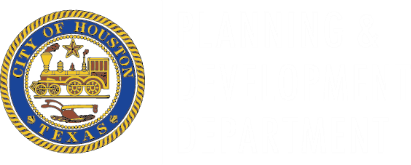